Bandages
Milan Krtička
How do I apply a bandage?
The key points when applying a bandage are:

Make sure the person is comfortable and tell them what you're doing. 

Work from the side of the injury so you don't have to lean across their body. 

Keep the injured part of the body supported in the position it'll be in when the bandage is on.
How do I apply a bandage?
The key points when applying a bandage are:

Use the right size bandage – different parts of the body need different widths of bandage. 

Avoid covering fingers or toes when bandaging a limb so you can easily check the circulation. 

Apply the bandage firmly, but not tightly, and secure the end by folding it over and tying a knot in the end. You can also use a safety pin, tape or a bandage clip.
How do I apply a bandage?
The key points when applying a bandage are:

As soon as the bandage is on, ask if it feels too tight and check the circulation by pressing on a fingernail or a piece of skin until it turns pale.

 If the colour doesn't return straight away, the bandage may be too tight, so you should loosen it. 

Limbs can swell up after an injury, so check the circulation every 10 minutes after you have put the bandage on.
Roller bandages
There are 3 types of roller bandage:

bandages made of open-weave material allow ventilation, but don't put pressure on wounds and don't support joints
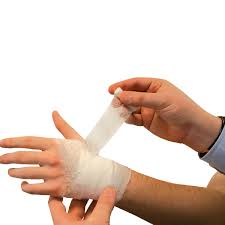 Roller bandages
There are 3 types of roller bandage:

elasticated bandages mould to a person's body shape, and are used to secure dressings and support soft tissue injuries like sprains
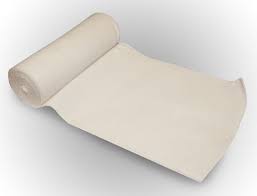 Roller bandages
There are 3 types of roller bandage:

crepe bandages are used to give firm support to injured joints
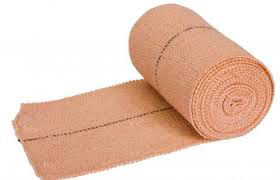 Roller bandages
To apply a roller bandage:

keep the rolled part of the bandage above the injury and the unrolled part below the injury 

begin by wrapping twice around the injury to hold the end in place 

work up the limb, winding the bandage in spiralling turns, making sure that each new layer covers one-third to two-thirds of the previous one 

finish by wrapping the bandage around once more and securing the end
Roller bandages
When applying bandages to elbows and knees to hold dressings in place or support sprains or strains, flex the joint slightly, apply the bandage in a figure of eight, and extend the bandage quite far on each side of the joint.
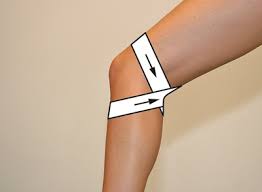 Roller bandages
When applying bandages on hands to hold dressings in place or support sprains and strains, work from the inside of the wrist using diagonal turns across the back of the hand to the end of the little finger, leaving the thumb free.
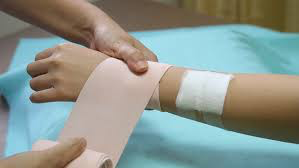 Tubular bandages
Tubular bandages are used to hold dressings on fingers or toes, or support injured joints. They're made of seamless fabric tube. 

You can get elasticated ones to place over joints such as the ankle. Ones made of tubular gauze can be placed over fingers or toes, but don't provide any pressure to stop bleeding.
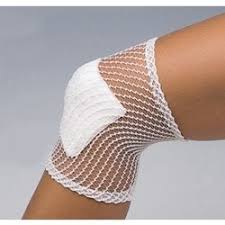 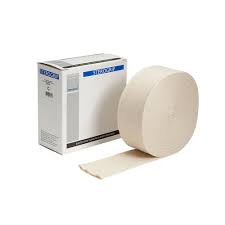 Triangular bandages
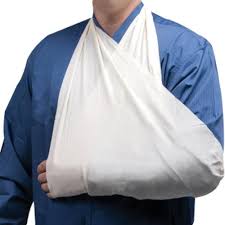 Triangular bandages can be used as large dressings, as slings to support a limb, or to secure a dressing in place.

If you're using a triangular bandage as a sling on an arm, you use it opened out
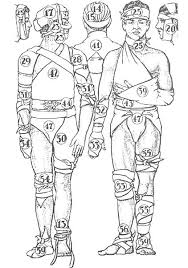 Triangular bandages
Elbow bandage
https://www.youtube.com/watch?v=5KlQN_p3upM
Wrist
https://www.youtube.com/watch?v=owiyW8ON94o
Knee
https://www.youtube.com/watch?v=0cqUZjjxak0
Ankle
https://www.youtube.com/watch?v=nI6mS7-opao
Shoulder orthosis
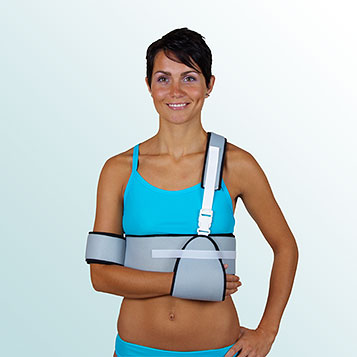 Clavicle orthosis
Knee orthosis
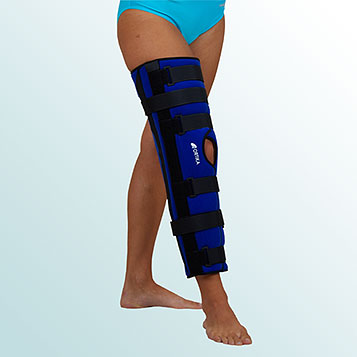 Pelvic belt
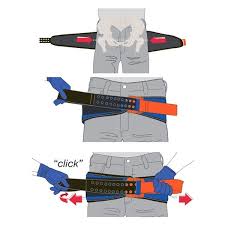 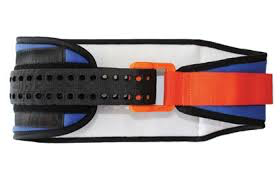 Traction splint
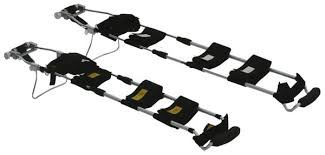 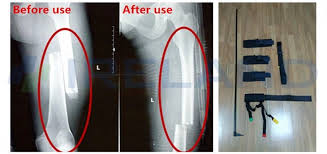 Traction splint
https://www.youtube.com/watch?v=sBzXKziYBsQ